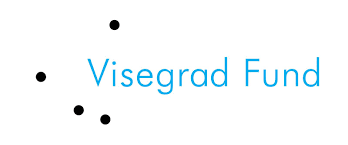 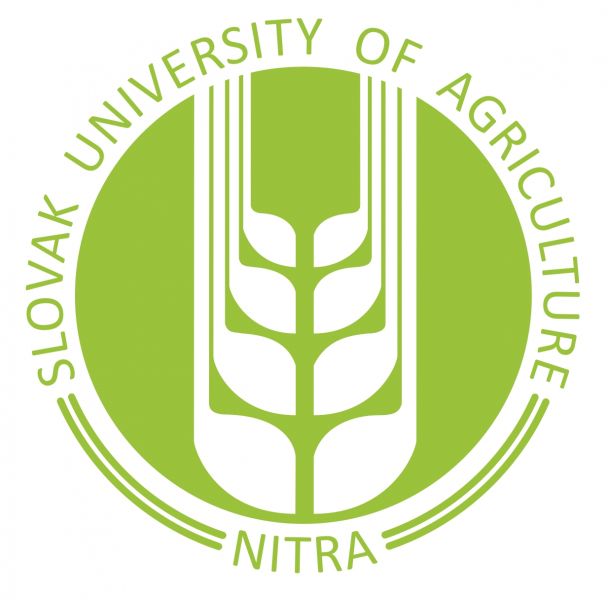 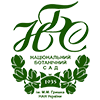 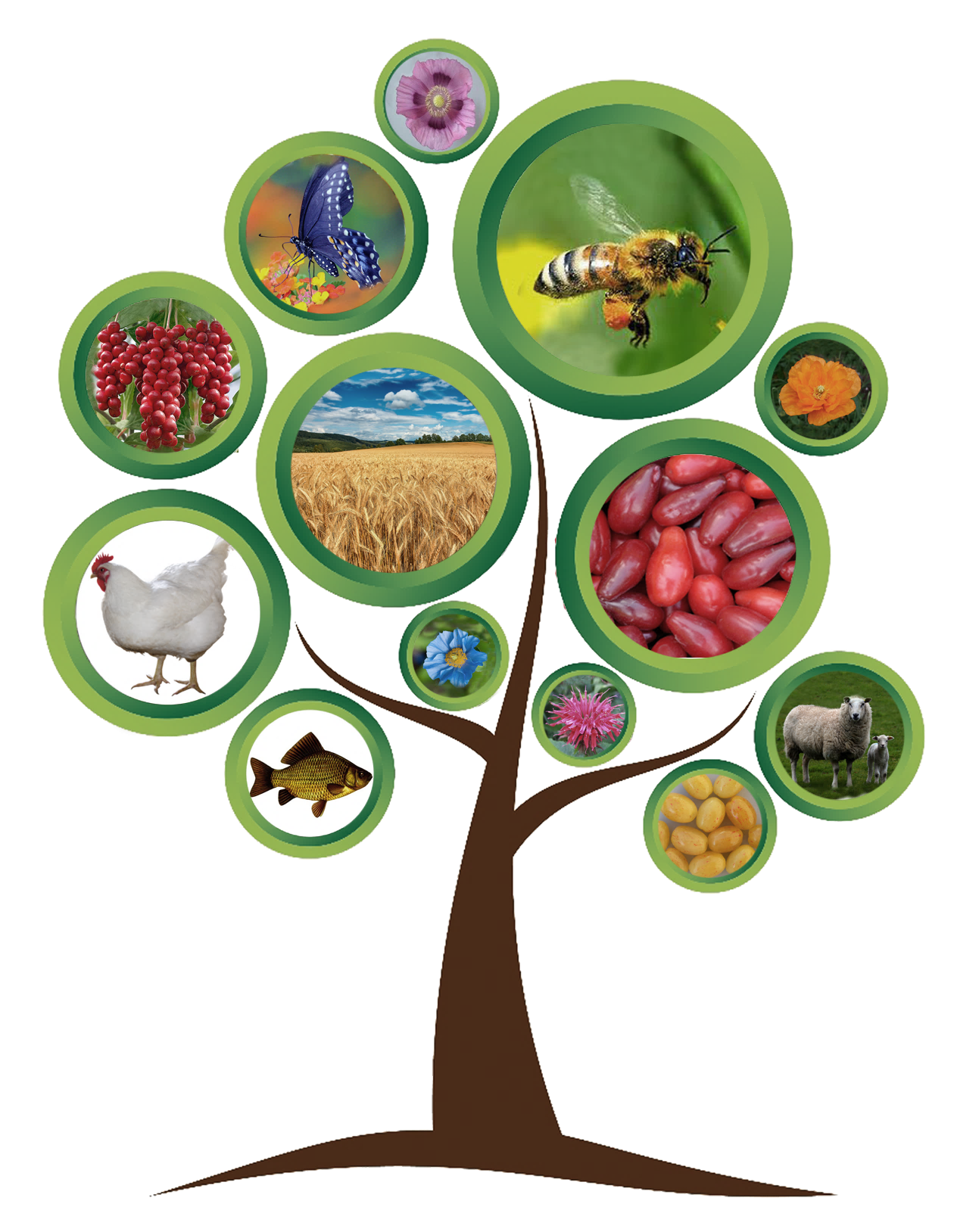 Faculty of Agrobiology and Food Resources
Slovak University of Agriculture 
in Nitra, Slovak Republic
Coordinator of the Project
M.M. Gryshko National Botanical Garden of National Academy of Sciences in Kyiv, Ukraine
Guarantor for the implementation 
of the project for Ukraine
FarmersEduca
„Neglected and Underutilized Species 
in the Socio-Economic Rural Development“
Project supported by Grant from Visegrad Fund 
V4 countries of European Union 
under number 21640443 
at the period 2017 – 2018
Final Meeting 
of the Organizers of the International Project 
30 May – 02 June 2018
Nitra, Slovakia
Project Partners
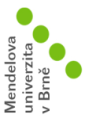 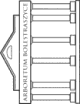 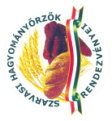 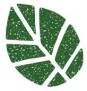 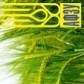 Arboretum and Institute 
of Physiography 
in Bolestraszyce, 
Poland
Faculty of Horticulture,
 Mendel University 
in Brno, 
Czech Republic
Association of Farmers and 
Private Landowners 
in Zakarpattia Region, 
Ukraine
Centre for Organic 
Production
 Selenča, 
Republic of Serbia
Szarvas Farmers
 'National Traditionalists‘
 Association, 
Hungary
Contacts: Slovak Republic + 421 37 641 4785; Ukraine +38067 198 80 82
        E-mail: farmerseduca@gmail.com;  http://agrobionet2.uniag.sk/sk
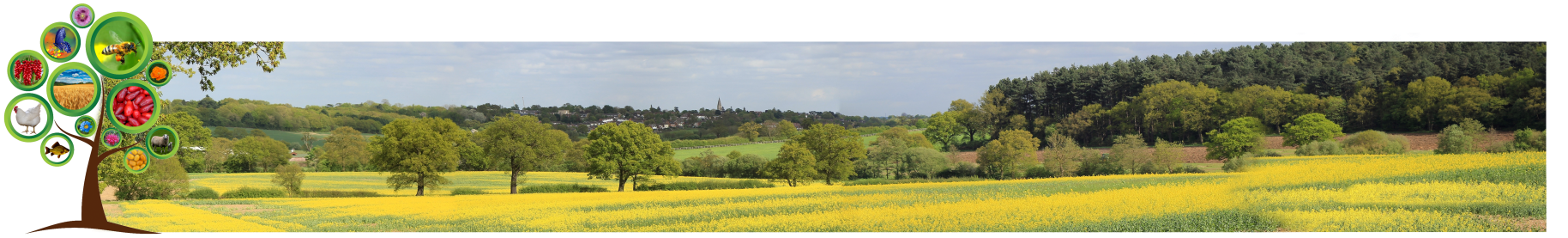 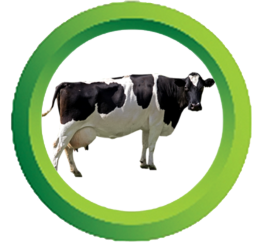 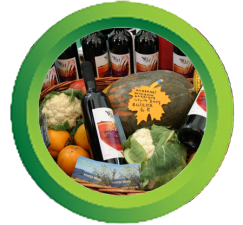 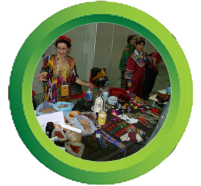